7th Grade Ciphering
Sample
Solve for x:
7x + 3 = -11
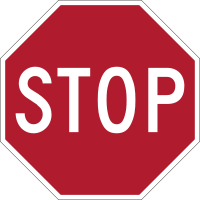 Sample Answer
-2
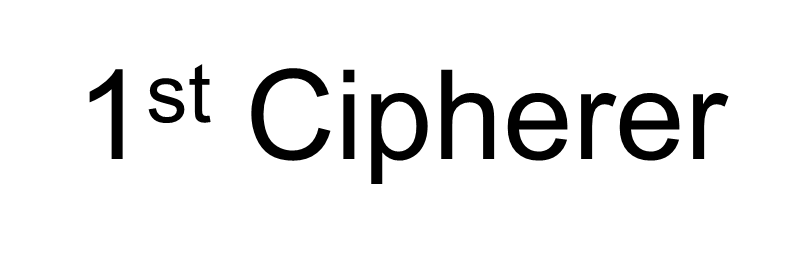 1-1
Simplify.
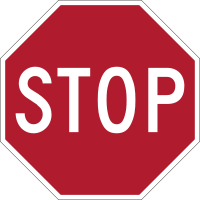 1-1 Answer
1-2
Lathan drove for 75 miles. The trip took him 3 hours. Find Lathan’s rate of speed.
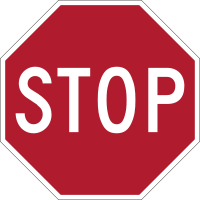 1-2 Answer
15
1-3
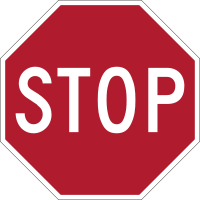 1-3 Answer
7
1-4
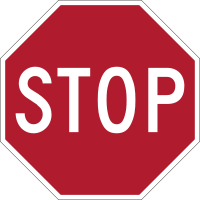 1-4 Answer
1-5
Simplify the expression:
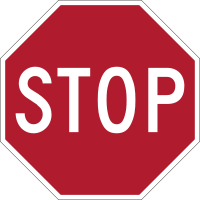 1-5 Answer
Extra 1
Forty more than three times a number is at least a hundred. Find the least number that meets this condition.
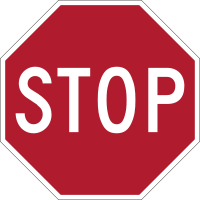 Extra Answer
30
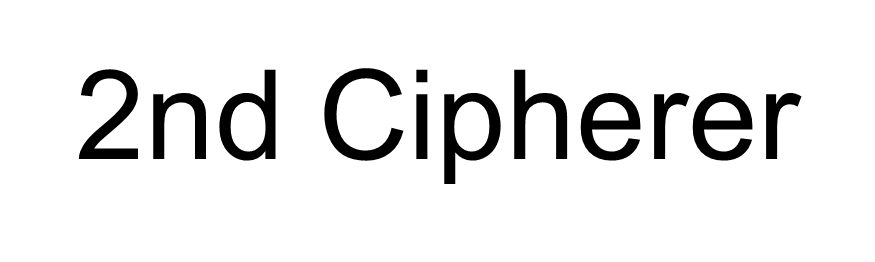 2-1
Find the mode and median of the following numbers:

69, 96, 49, 81, 69, 16, 50, 51, 69, and  96
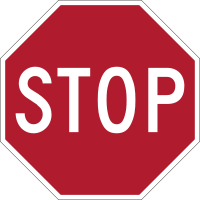 2-1 Answer
69 and 69
2-2
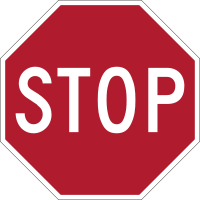 2-2 Answer
116
2-3
A homeowner whose house is assessed for $200,000 pays $2,000 in taxes. At the same rate, what is the tax on a house assessed at $240,000?
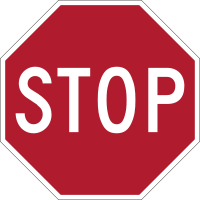 2-3 Answer
$2,400
2-4
Tommy has practiced playing the trumpet 6 out of the last 8 days. What percent is this?
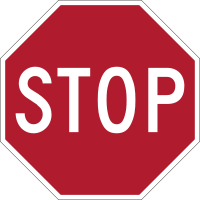 2-4 Answer
75%
2-5
Write an equation in slope-intercept form for the line that passes through the points (-2,4) and (1,2).
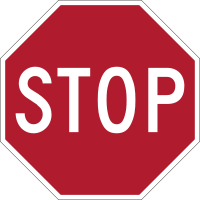 2-5 Answer
Extra 2
Write the decimal as a mixed number in simplest form. 

4.875
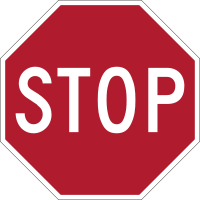 Extra 2 Answer
3rd  Cipherer
3-1
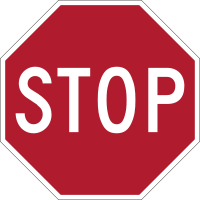 3-1 Answer
0.168
3-2
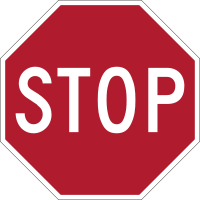 3-2 Answer
51 and 53
3-3
If the length of a rectangular television screen is 20
inches and its height is 15 inches, what is the length
of its diagonal, in inches?
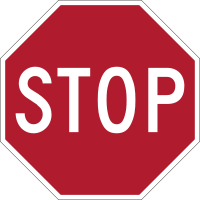 3-3 Answer
25 inches
3-4
How many ways can 5 shirts be chosen from 15 shirts to take on a trip?
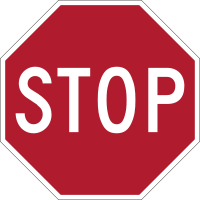 3-4 Answer
3003
3-5
Find the nth term of 1, 4, 9, 16, 25...
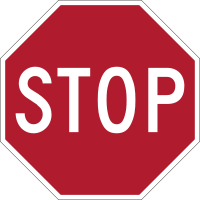 3-5 Answer
81
Extra 3
What number is 63% of 220?
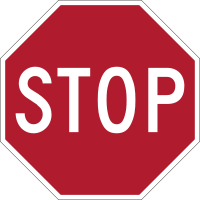 Extra 3 Answer
138.6
4th  Cipherer
4-1
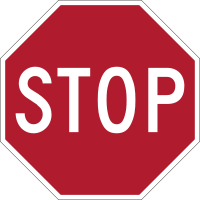 4-1 Answer
-11=b
4-2
One coin is randomly selected from a jar containing 20 pennies,
15 nickels, 3 dimes, and 12 quarters. Find the odds of each
outcome. Write in simplest form.
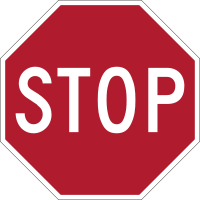 4-2 Answer
4-3
Find 3 consecutive integers with the sum of 51.
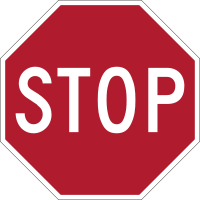 4-3 Answer
16, 17, and 18
4-4
What is the difference in the value of 2.4(x + 4.2) when x = 5 and x = 4?
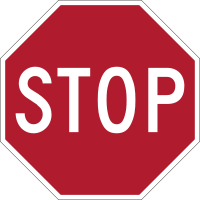 4-4 Answer
2.4
4-5
A machine can fill 24 boxes in one hour. At this rate, how many boxes can it fill in five minutes?
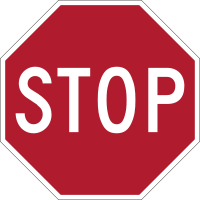 4-5 Answer
2 boxes
Extra 4
Javier receives an employee discount of 20%. If he buys a $546 item at the store, what is his discount to the nearest dollar?
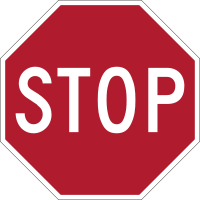 Extra 4 Answer
$109